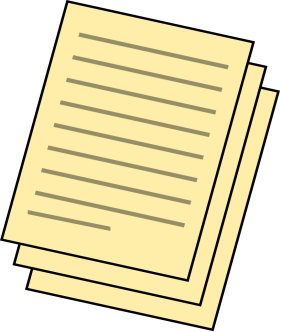 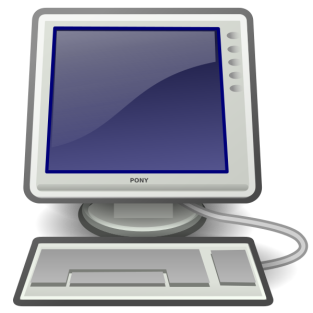 New Public Assistance Delivery Process & Grants Portal
Presented By:
MEMA Disaster Recovery Department
Agenda
FEMA Public Assistance (PA) Program Refresher


Key Benefits of the New PA Delivery Process


Grants Portal


New PA Delivery Process


Project Documentation Reviews & Closeouts


Grants Portal Account
FEMA Public Assistance Program
The FEMA Public Assistance (PA) Program provides grant funding to eligible sub-recipients (applicants) for eligible disaster recovery related activities such as:
Debris Removal 
Emergency Protective Measures
Permanent Repairs or Replacement of applicant owned infrastructure

Eligible applicants typically include municipalities, state agencies, certain private non-profits, municipal light corporations, quasi-public agencies, and tribal organizations

Grant funding is awarded in the form of reimbursement as an obligated Project Worksheet (PW)
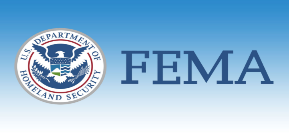 New FEMA Public Assistance Delivery Process
WHAT HAS CHANGED

Process
Roles/Responsibilities
Tools/Templates
WHAT HASN’T CHANGED

Law
Policy
Regulations
Eligibility Criteria
Takes effect for all disasters declared on or after 9/13/17
Benefits
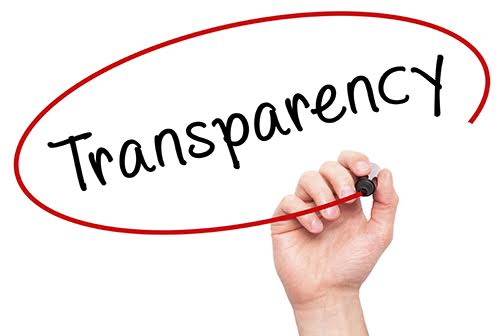 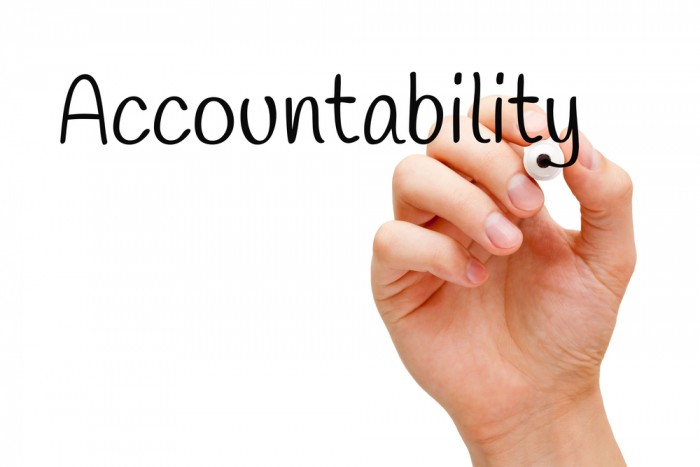 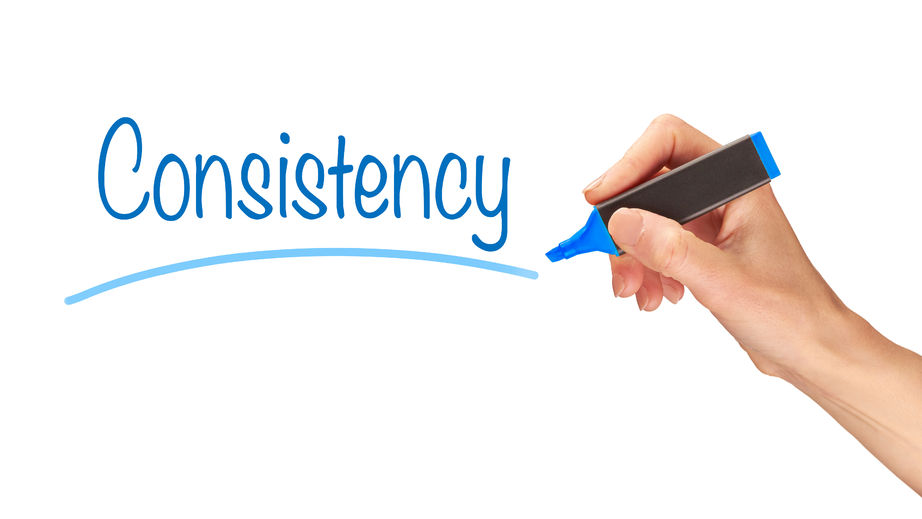 [Speaker Notes: 1.) New Delivery Process has many benefits, which fall into 3 general categories
2.) Throughout presentation, these words will be displayed to show how the new process increases transparency, accountability, and consistency over the old process]
Grants Portal
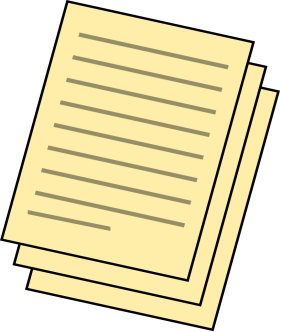 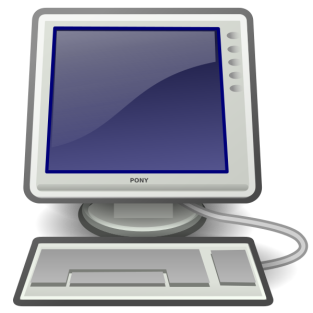 Web-based tool through which all FEMA project documentation and determinations will flow
 
Track all projects, documentation, and information through portal - live site, 24/7

Upload documentation even without disaster declaration, such as:
Union pay policy, Insurance policy, Procurement policy, Equipment inventory list

Each applicant can have one or more registered users
Registered users may have different roles and rights
*Use with Firefox – Free Download!
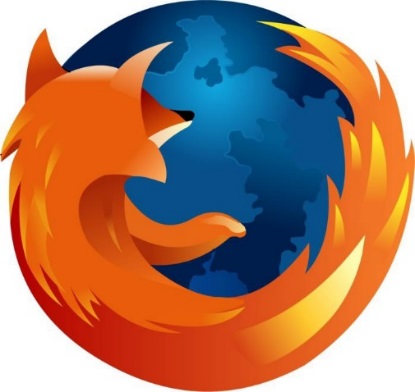 [Speaker Notes: 1.) Required to use grants portal for PA reimbursement
2.) Must be invited by grantee (recipient) to portal (which we will do after today’s session)]
Phase I – Operational PlanningObjective - Identify applicant’s disaster impacts and recovery priorities
WITHIN 21 DAYS
ESSENTIAL ELEMENTS OF
INFORMATION REQUEST (EEI)
JFO
WITHIN 7 DAYS
WITHIN 30 DAYS
EVENT
Declaration
Incomplete RSM
REQUEST FOR PUBLIC ASSISTANCE
(RPA)
DEVELOP
INITIAL
OPERATING
PROFILE
RECOVERY SCOPING MEETING (RSM)
APPLICANT
BRIEFINGS
Preliminary Damage Assessment (PDA)
Program Delivery Manager (PDMG)
ASSIGNED
Initial Damage Assessment (IDA)
EXPLORATORY
CALL                  (EC)
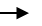 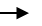 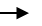 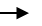 Complete RSM
CONTACT SPECIAL CONSIDERATION SPECIALISTS
AS NECESSARY
[Speaker Notes: 1.) Operational Planning and Initial Operating Profile: FEMA reviews the IDA/PDA information and pulls together staff. Considerations include number of staff and experience of staff for different types of projects. (Click to circle this box)
2.) JFO still opened and FEMA staff work out of JFO
3.) Special Consideration specialists determined throughout early stages of operational planning. They will be available to all applicants who need assistance and will be inserted as part of the new model process during the very beginning stages. (click to circle this box)
4.) RPA is first look into grants portal/New PADM process (click to circle this box)]
Request for Public Assistance (RPA)
RPA is formal acknowledgement of applicant’s intent to request reimbursement from the FEMA PA program

RPA’s must be completed and submitted electronically in Grants Portal within 30 days of declaration
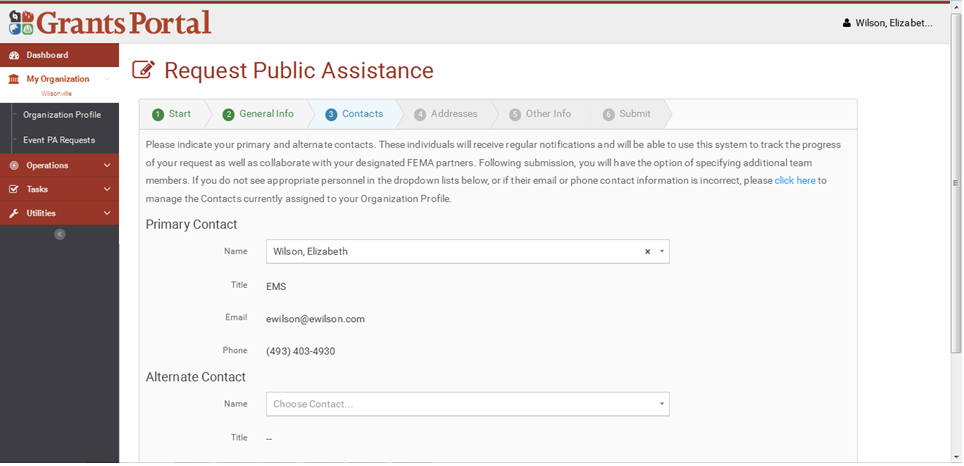 The Program Delivery Manager (PDMG)
PDMG is primary FEMA POC for applicant

Works closely with state program coordinators

Each PDMG assigned 5-7 applicants*

Assigned after RPA is approved by FEMA

Works at Joint Field Office (JFO)

Key PDMG responsibilities:
Conduct Meetings
Assist with documentation upload into portal
Grants Portal troubleshooting
Coordinate between FEMA staff, state staff, and applicant
Request site inspections
Identify and troubleshoot any/all questions or concerns
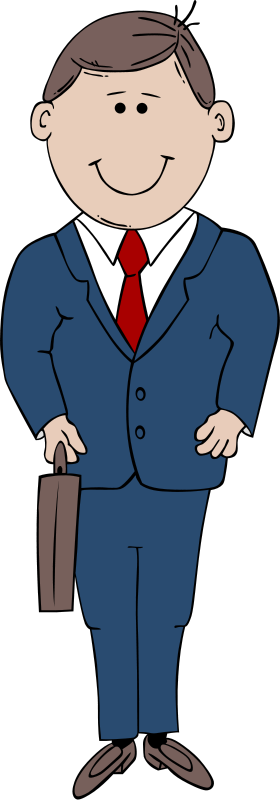 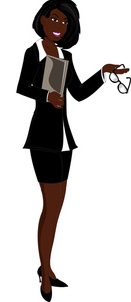 [Speaker Notes: 1.) State Program Coordinator works closely with PDMG
2.) 5-7 applicants dependent on size and scope of disaster]
FEMA’s Position Assists
FEMA developed roles, responsibilities, and  performance expectations for FEMA PDMG’s
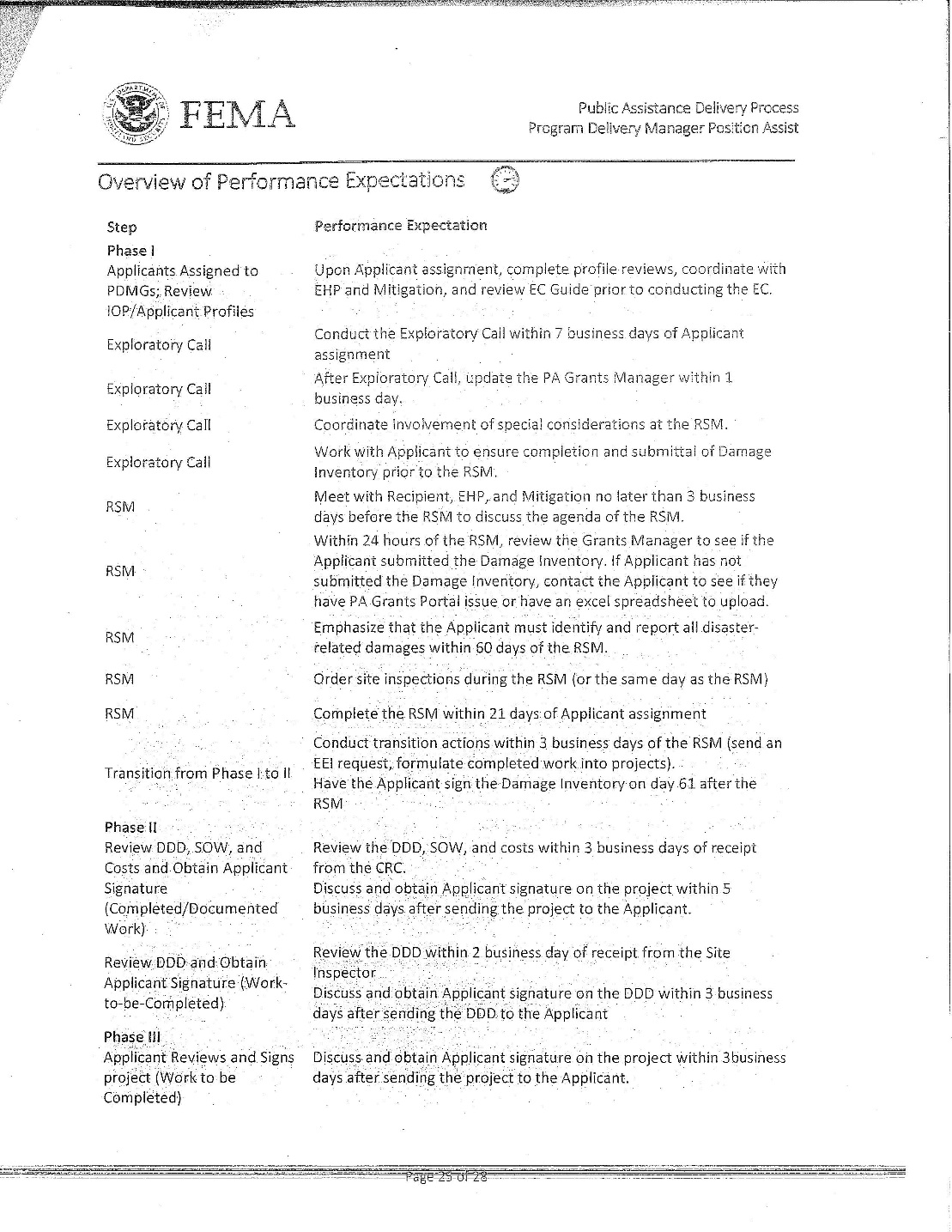 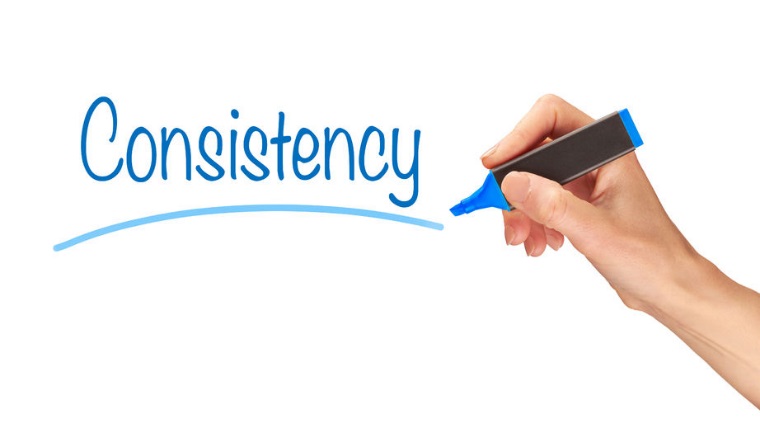 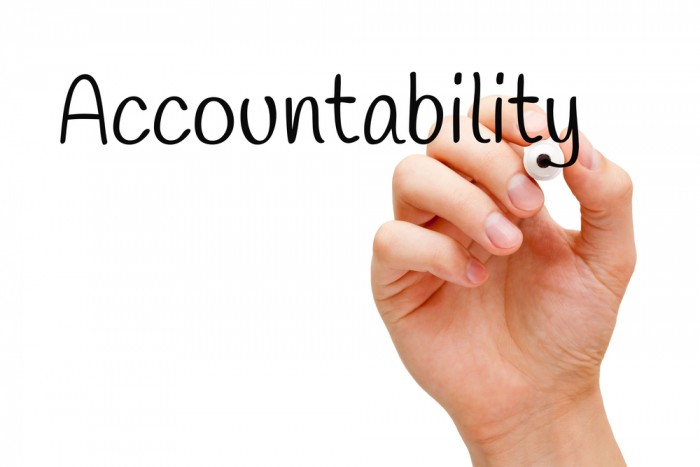 [Speaker Notes: 1.) FEMA Position Assist packet breaks down employee roles, responsibilities, and requirements. 
2) Built-in performance expectations to each position, through TFL and grants manager

(Click twice to reveal “consistency” and “accountability” pics)]
Exploratory Call (EC)
PDMG conducts Exploratory Call within 7 days of applicant assignment and it is designed to:
 
Introduce the PDMG to the applicant
Discuss damages at a high level
Schedule date/time for Recovery Scoping Meeting
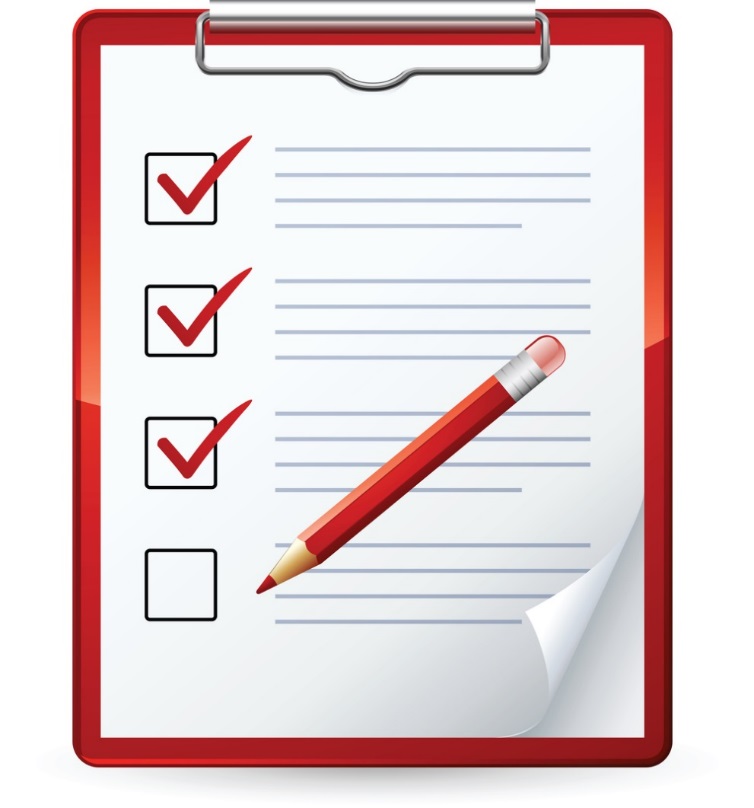 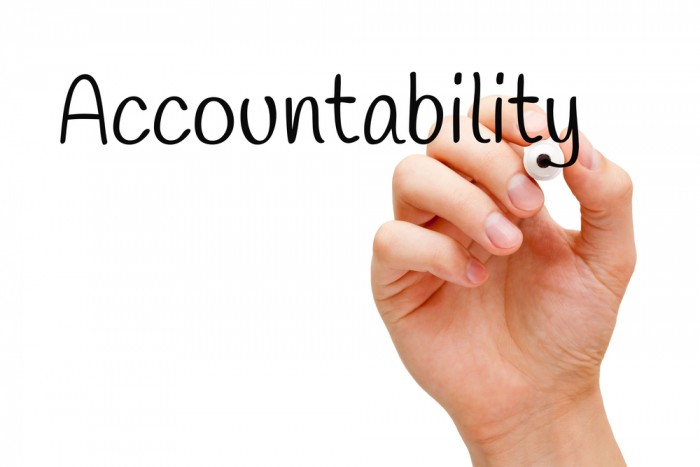 [Speaker Notes: 1.) Consistent questions/dialogue across all PDMG’s

(click once for accountability photo to display)]
Recovery Scoping Meeting (RSM)
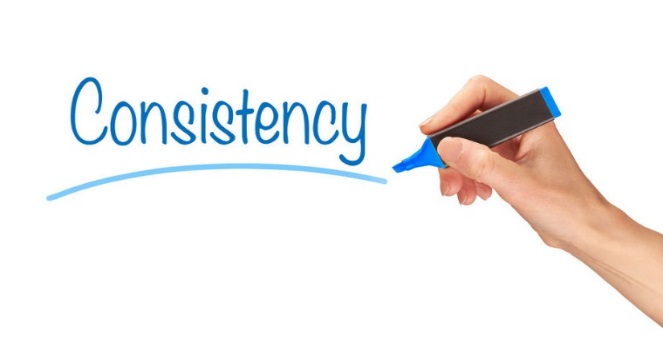 PDMG conducts RSM within 21 days of applicant assignment
RSM similar to ‘old model’s’ kickoff meeting
The RSM is designed to:
Be the first formal, in person meeting between PDMG, applicant, and state
Review and discuss all disaster related damages 
Determine need for site inspections
Identify all potential or actual Environmental/Historic Preservation, Mitigation, and Insurance questions or concerns
Introduce the Damage Inventory spreadsheet 
Determine Essential Elements of Information
Comprehensive list of required documentation for each type of damage/work
Assist with documentation upload into the Grants Portal
Develop correspondence schedule
[Speaker Notes: Many clicks to reveal all words, last click will reveal “consistency”]
Damage Inventory (DI)
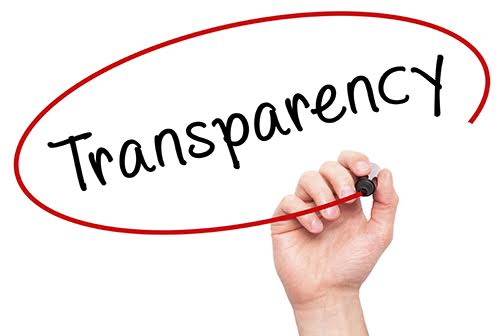 An excel spreadsheet to log all damages
Must be submitted within 60 days of RSM (no change from previous model)
DI can be updated any time within 60 day window
DI is submitted through the Grants Portal
The system knows when it was submitted!
If you try to upload after the 60 day deadline, it will not work!
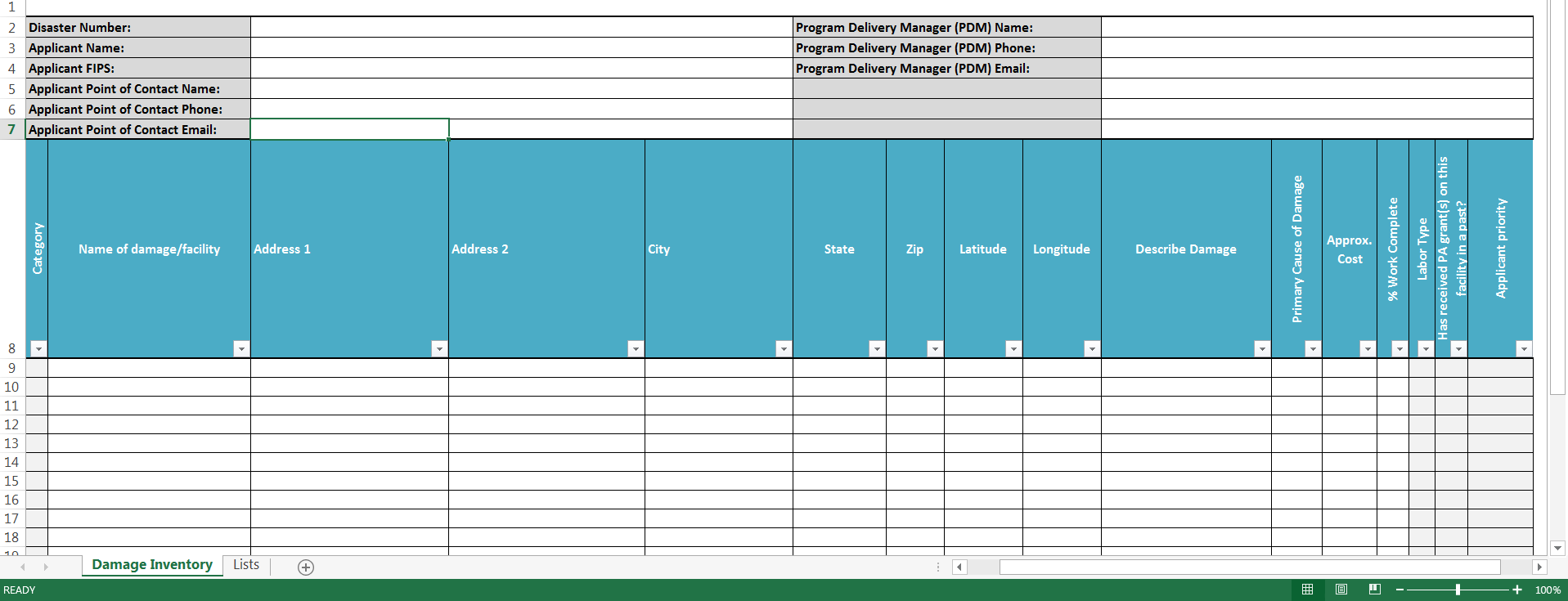 [Speaker Notes: 1.) No more ambiguity on what damages were submitted to FEMA
2.) Permanent record of damages
3.) 60-day clock in grants portal]
Essential Elements of Information (EEI)
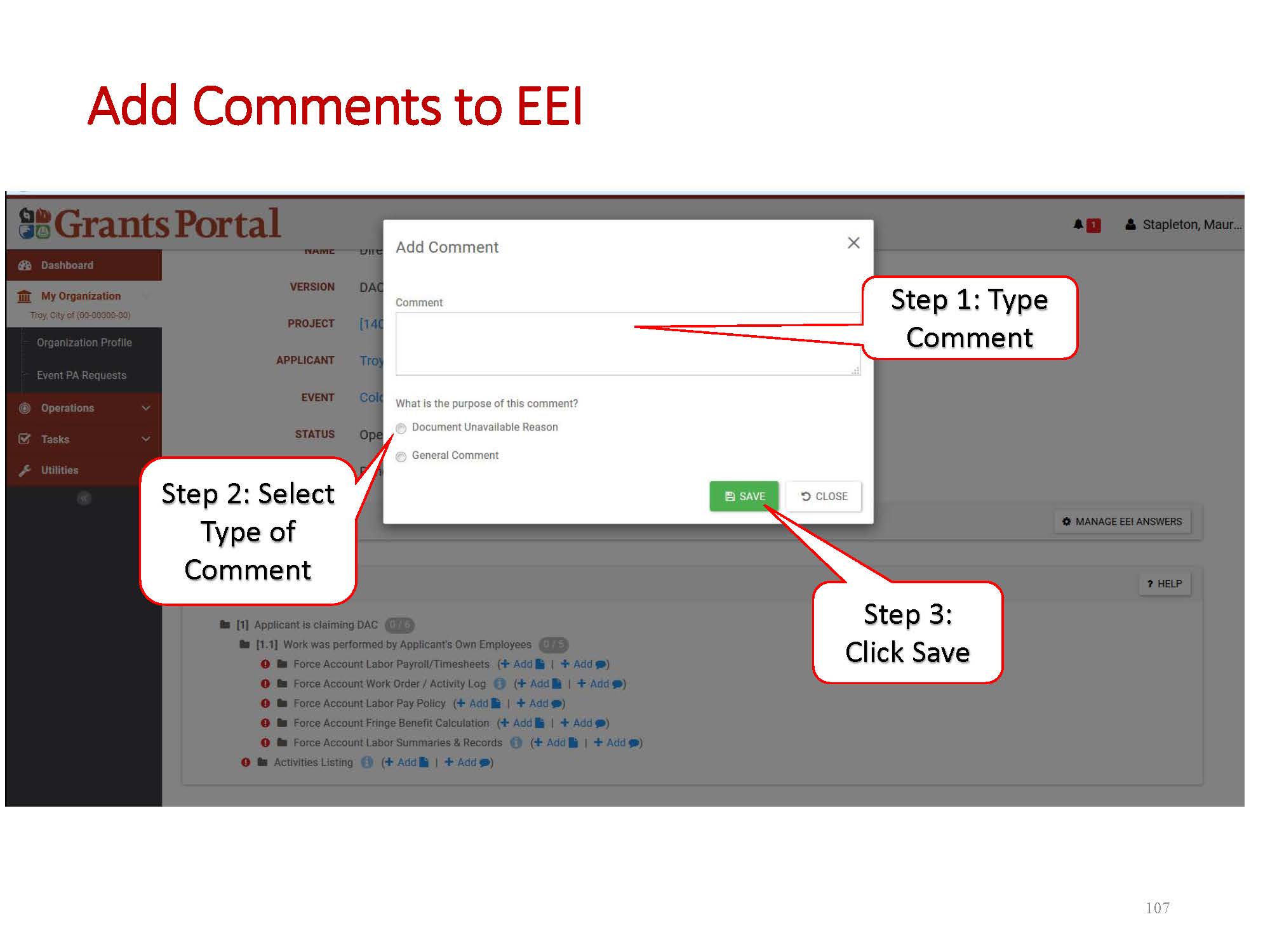 Lives in Grants Portal

Reference for required documentation
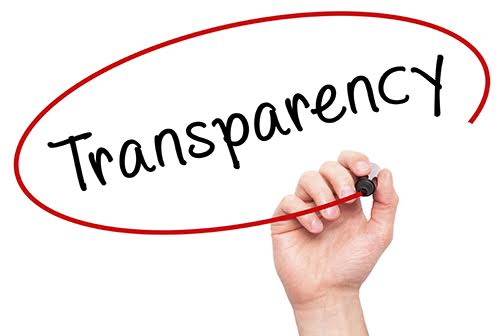 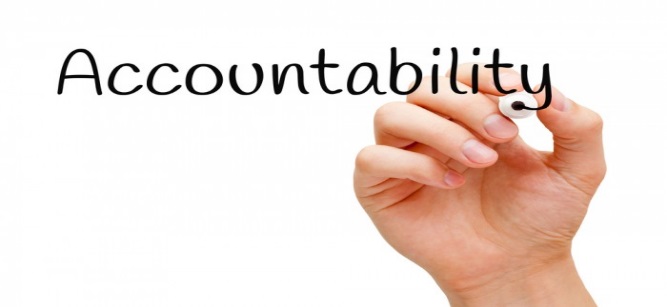 [Speaker Notes: 1.) R = Requested, S = Submitted

(click once for accountability photo to display)]
Essential Elements of Information (EEI)
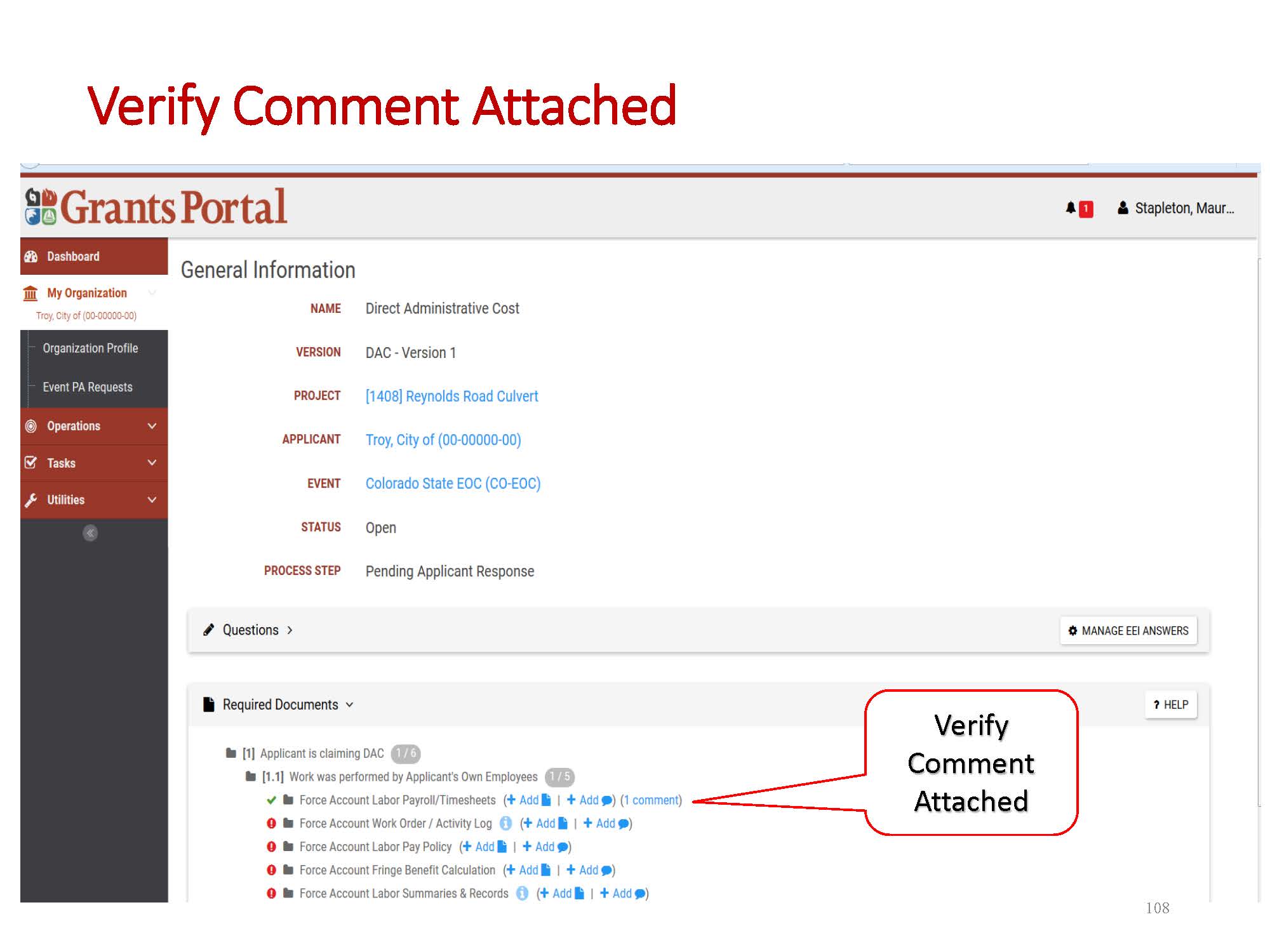 [Speaker Notes: 1.) R = Requested, S = Submitted]
Phase II – Intake Damage and Eligibility AnalysisObjective - Capture and document all the incident-related damage
DETERMINATION MEMO
DDD = Damage Description and DimensionsSOW = Scope of Work
100% WORK COMPLETED LANE:
NO
VALIDATE AND DEVELOP DDD, SOW AND COSTS
PROGRAM COMPLIANCE REVIEW
PDMG  THEN RECIPIENT REVIEWS DDD, SOW AND COSTS
APPLICANT REVIEWS & SIGNS PROJECT
100% WORK COMPLETED:
Routed To Consolidated Resource Center (CRC)
YES
ELIGIBLE?
DETERMINATION MEMO
STANDARD
LANE:
SITE INSPECTION – applicant signs off in field
PDMG REVIEWS  SITE INSPECTION REPORT (SIR) & DDD
SEND SITE INSPECTION WORK ORDER – WORK TO BE COMPLETED
NO
APPLICANT REVIEWS & SIGNS 
DDD
YES
SPECIALIZED
LANE:
ELIGIBLE?
SITE INSPECTION – applicant signs off in field
PDMG REVIEWS  SITE INSPECTION REPORT (SIR) & DDD
SEND SITE INSPECTION WORK ORDER – WORK TO BE COMPLETED
CONTACT SPECIAL CONSIDERATION SPECIALISTS AS NECESSARY
CRC Lanes
FEMA no longer treating all projects as equal
3 Lanes allow for efficient approach to project formulation and review
SPECIALIZED
COMPLETED WORK
STANDARD
WORK TO BE COMPLETED



Site inspections

Projects written based on estimate by CRC
WORK TO BE COMPLETED

Complex Projects/Technical Expertise

Site inspections

Projects written based on estimate by CRC
WORK 100% COMPLETE


All documentation submitted

Projects move quickly through this lane
[Speaker Notes: 1.) FEMA estimates based on applicant’s estimates (from backup) or FEMA cost estimating tools]
Site Inspections (SI)
PDMG will schedule site inspections for all work incomplete at time of RSM
State Program Coordinator may attend SI

A site inspector will be dispatched to meet with applicant and view incomplete work
SI records detailed information
Latitude/Longitude
Photos
Dimensions of damage

Report of all damage will be created from each site inspection 

Report must be reviewed and approved in Grants Portal by PDMG and applicant
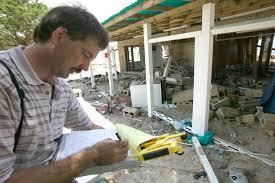 Consolidated Resource Center (CRC)
CRC’s employ full time project writing staff
Projects formulated from Damage Inventory sheet        Damages logically grouped
For WORK 100% COMPLETE, CRC’s will write Damage, Description, and Dimensions (DDD) and Scope of Work (SOW) based upon information in Grants Portal
For WORK TO BE COMPLETED, Site Inspector will write DDD; CRC writes SOW
FEMA reviews will be conducted at CRC
Applicant signs off (approve) project(s) after development and validation at CRC
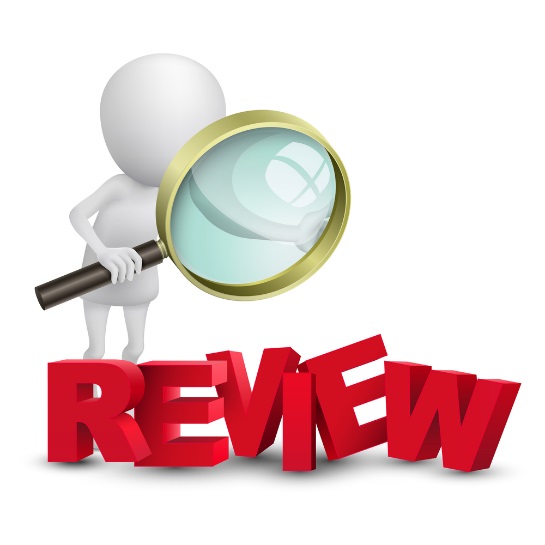 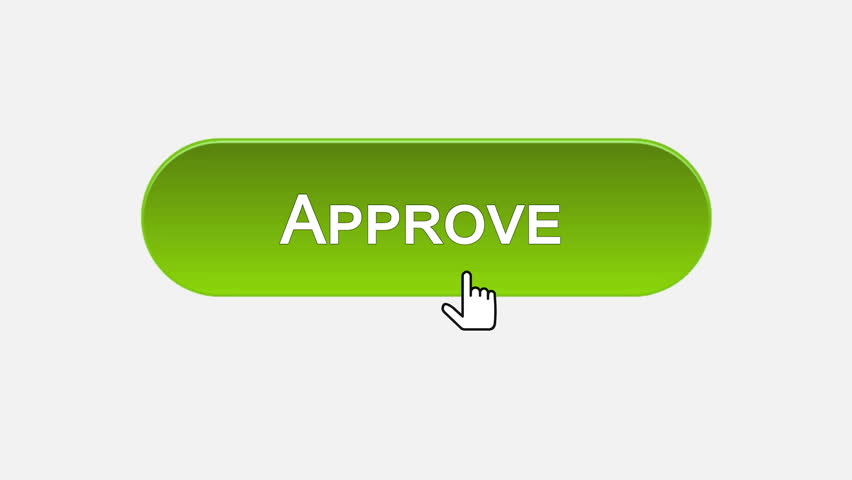 [Speaker Notes: 1.) Damages logically grouped into projects by geographic location, department, complete versus incomplete work, type of work
2.) Applicant approval should be final step before project obligation]
Phase III – Scoping and CostingObjective - Validate WORK TO BE COMPLETED projects
COMPLETED
LANE
APPLICANT SIGNED PW PROCEEDS  TO END OF PHASE III
DETERMINATION MEMO
WORK TO BE COMPLETED

FEMA OR APPLICANT DEVELOPS SCOPE OF WORK AND COSTS?
FEMA DEVELOPS SOW/COSTS
FEMA
NO
ELIGIBLE?
PROJECT ENTERED INTO EMMIE BY CONSOLIDATED RESOURCE CENTER DOCUMENT INTEGRITY UNIT
PDMG THEN RECIPIENT REVIEWS  SOW AND COSTS
APPLICANT REVIEWS & SIGNS PROJECT
FEMA PROGRAM COMPLIANCE REVIEW
STANDARD
LANE
FEMA VALIDATES APPLICANT SOW / COSTS
APPLICANT
APPLICANT DEVELOPED SOW/COSTS
YES
PDMG  THEN RECIPIENT REVIEWS  SOW AND COSTS
FEMA VALIDATES APPLICANT SOW / COSTS
SPECIALIZED
LANE
FEMA PROGRAM COMPLIANCE REVIEW
APPLICANT
APPLICANT DEVELOPED SOW/COSTS
CONTACT SPECIAL CONSIDERATIONS AS NECESSARY
Phase IV – ReviewsObjective - Prepare eligible projects for obligation
DETERMINATION MEMO
INSURANCE
REVIEW
NO
APPLICANT
REVIEW
FEMA FINAL
REVIEW
RECIPIENT (MEMA)
REVIEW
PDMG
REVIEW
EHP
REVIEW
INITIAL
REVIEW
OBLIGATION
ELIGIBLE?
YES
ELIGIBILITY REVIEWS AT CRC
MITIGATION
REVIEW
Approvals
Determination Memo (DM)
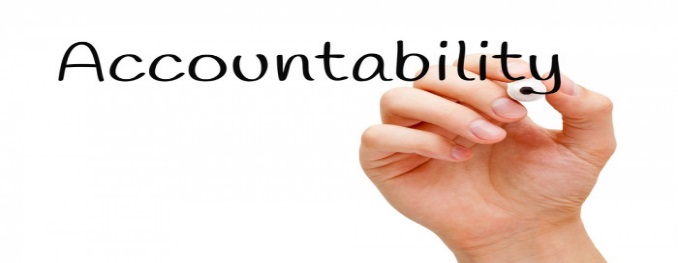 Determination Memo – A detailed explanation of ineligible costs/activities
DM’s outline ineligible costs from what was requested by applicant
DM’s include:
Overview of eligibility concern
Explanation of law, policy, regulation
Application of law, policy, regulation to specific eligibility concern(s)
Decision
Request for Information (RFI)
RFI’s drafted by CRC if missing information/documentation
Sent to PDMG with time limit to obtain information
PDMG requests information from applicant
Large Project Closeouts
Large, long term projects will be closed out by FEMA Region 1, (thru MEMA)

Recovery Transition Meeting
 
Applicant documentation will still be uploaded into Grants Portal

FEMA Regional staff will award final project funding
Initial Applicant Account Creation
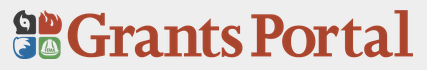 Invitation e-mails will be sent after the completion of the trainings
All e-mails come from support@pagrants.fema.gov; please check your junk/spam folder if you do not receive an invite in your inbox
 Grants Portal runs best on Firefox, free download available
1.
You will receive an e-mail from support@pagrants.fema.gov  inviting you to join Grants Portal:
Subject:
Your E-mail
Your Name
2.
Use the “click here” link provided in the email to fill in your info and hit “submit” in the lower left of screen 5 to register your organization:
Your Organization’s Name
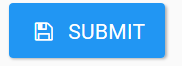 Only boxes with * are required
You will receive an email from support@pagrants.fema.gov notification that your request was initiated:
3.
Subject:
Your E-mail
Your Name
4.
Once approved, you will receive an email from support@pagrants.fema.gov with your Username (email) and a Temporary Password generated by the system:
Subject:
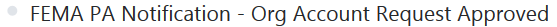 Your E-mail
Your Name
Your E-mail
System Generated
5.
Use the “click here” link in the email to sign in with your Username and Temporary Password provided.  Once in the portal, you will be prompted to change your password, create a security question, and finalize your account:
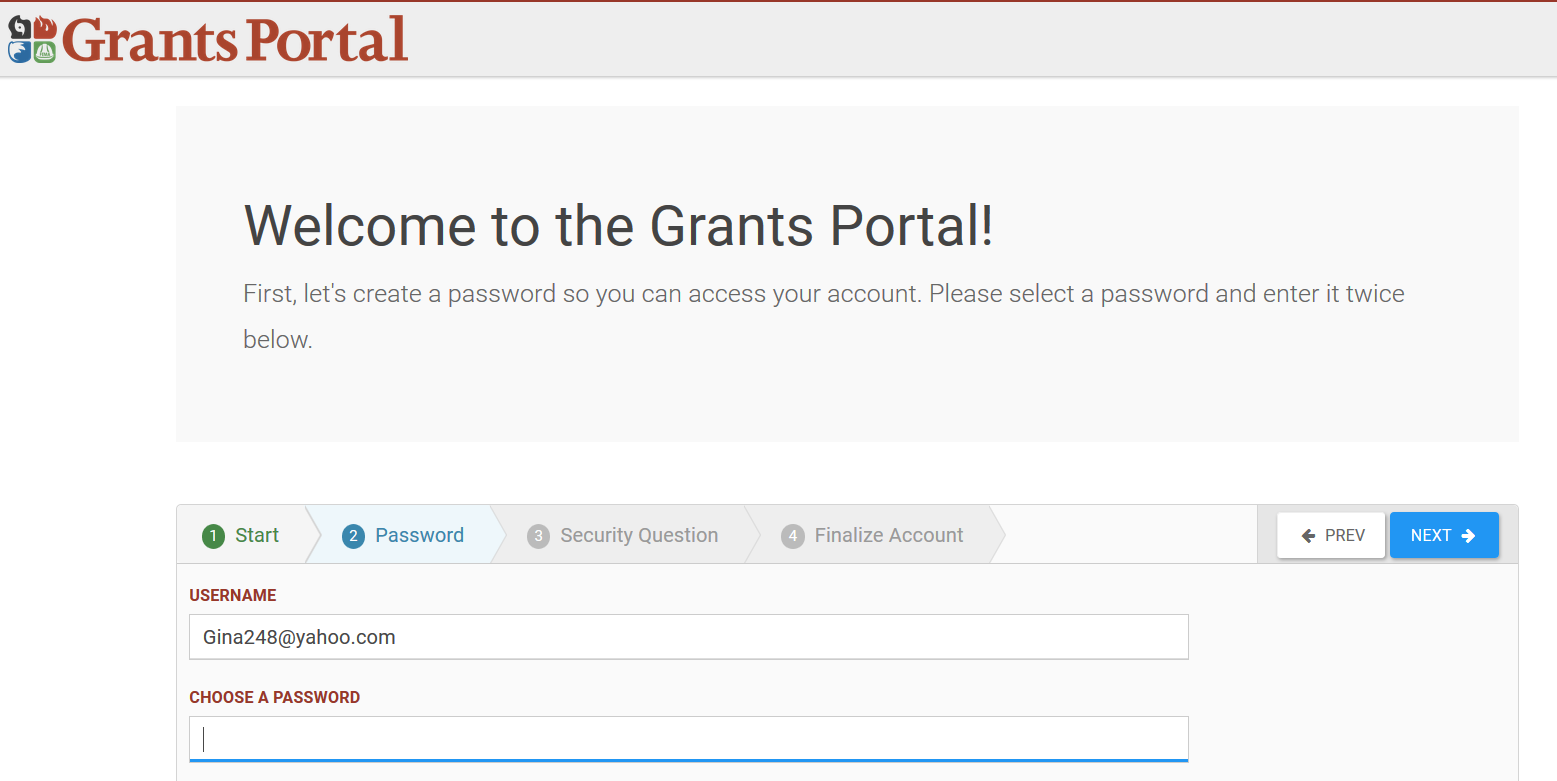 Your E-mail
Create your own password
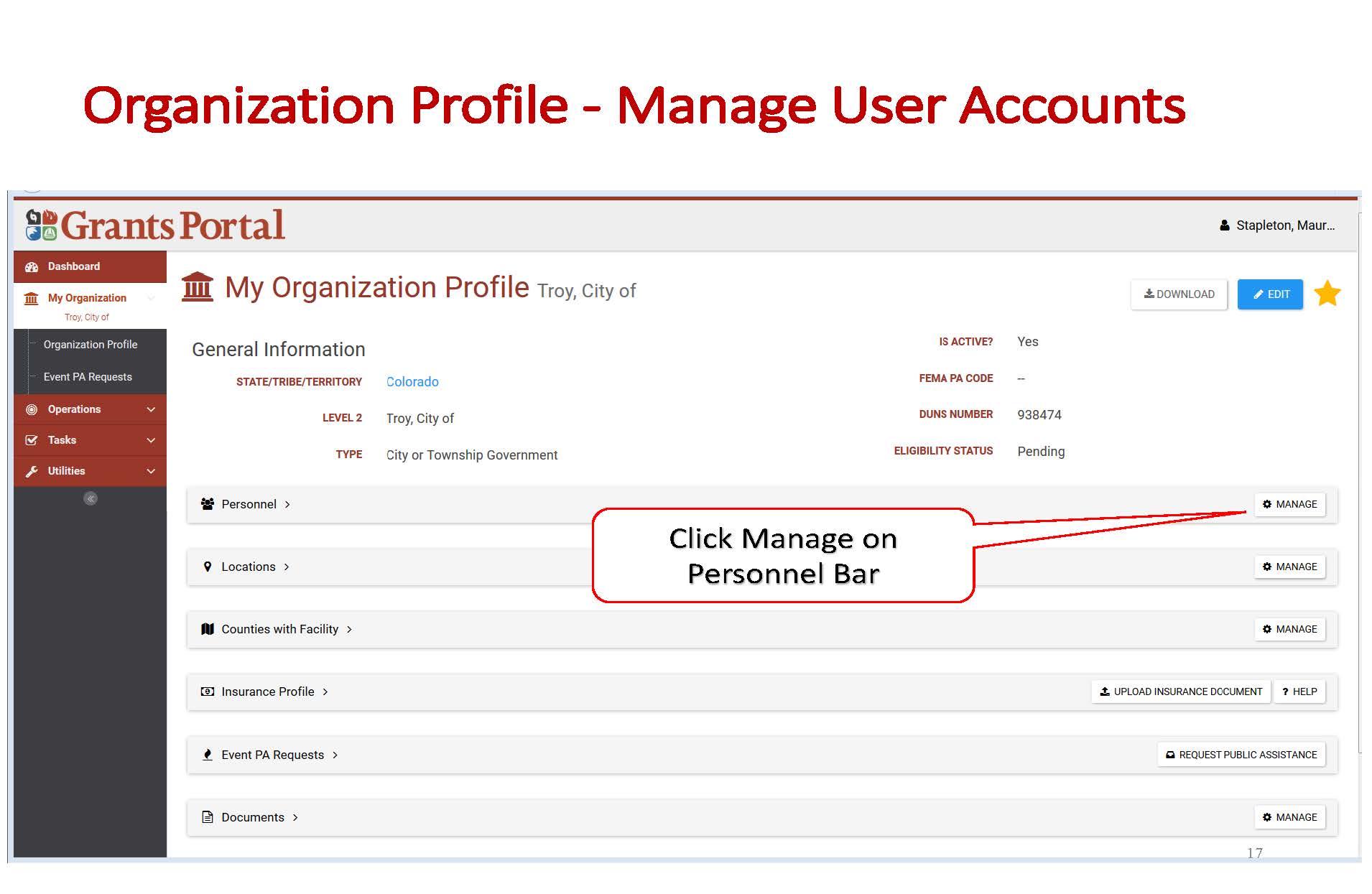 Adding Additional Applicant User Accounts Within Your Organization
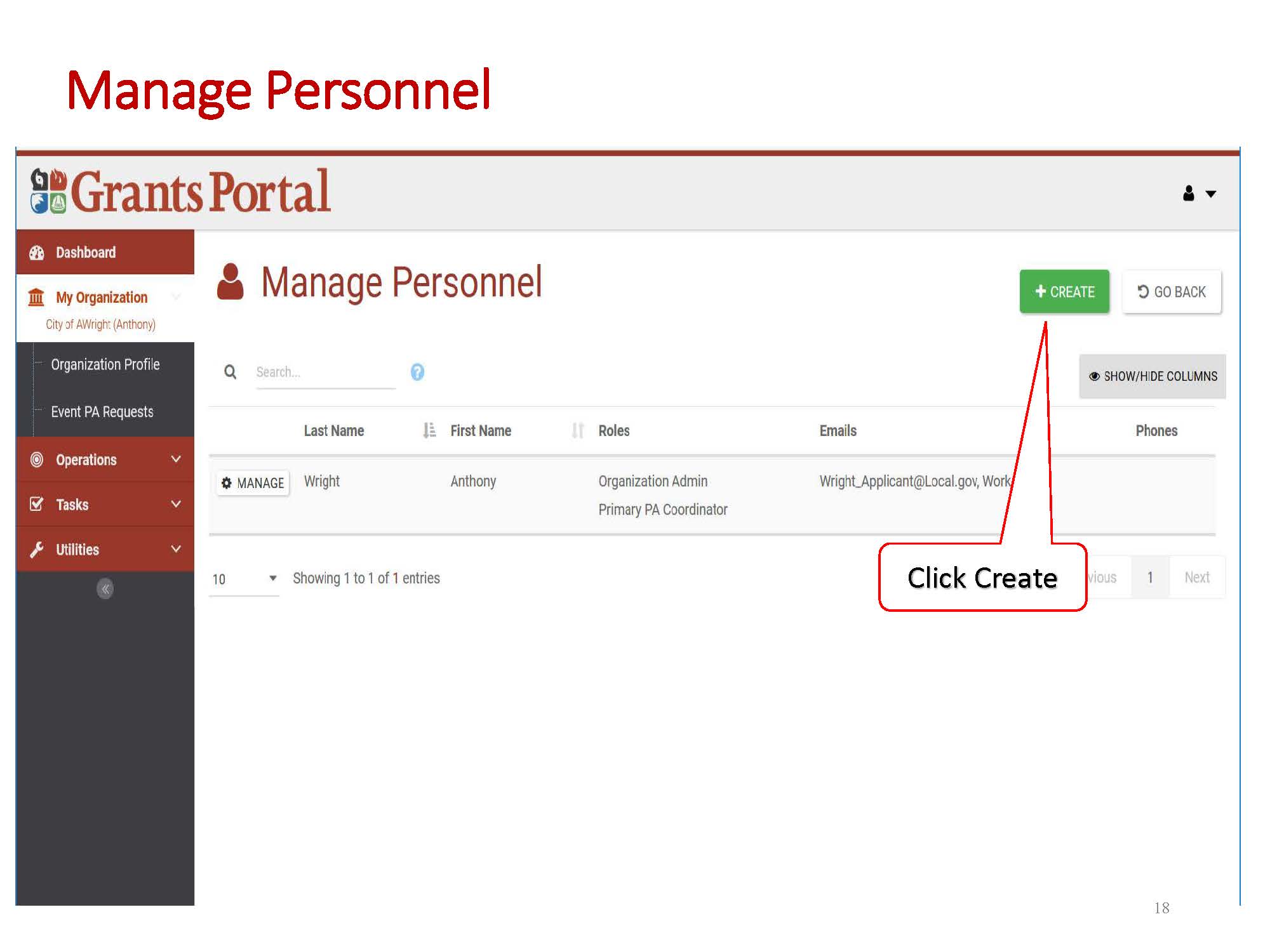 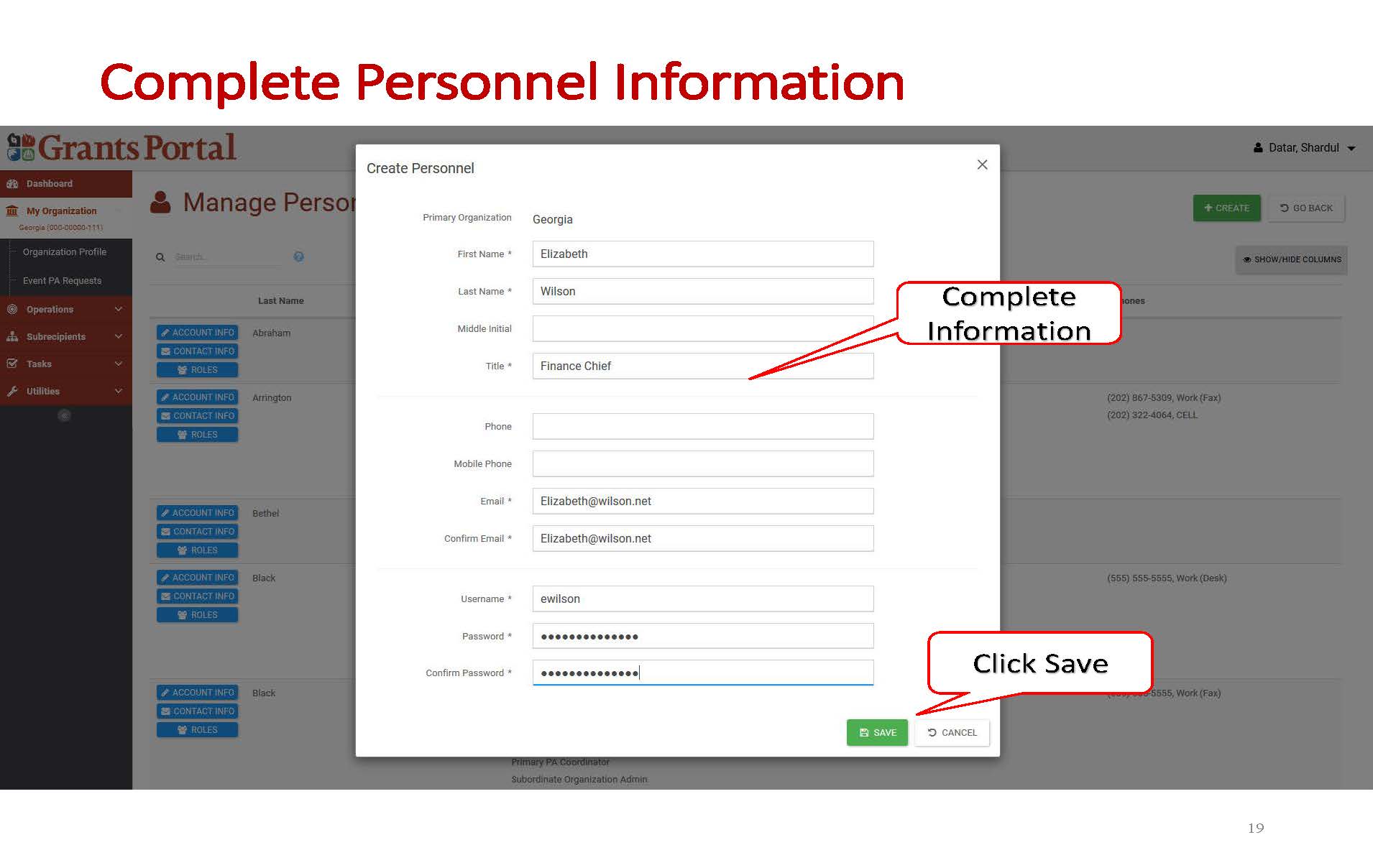 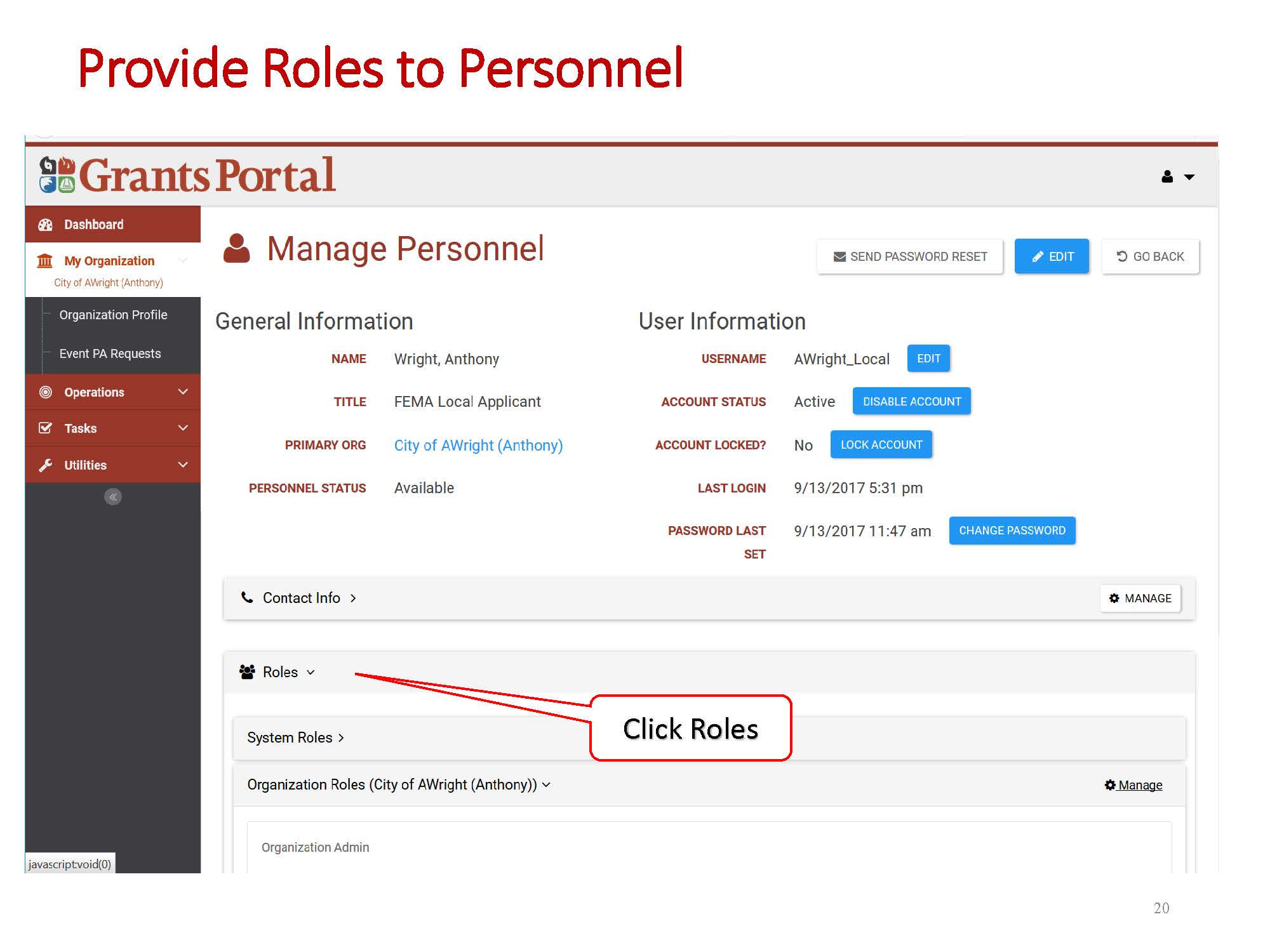 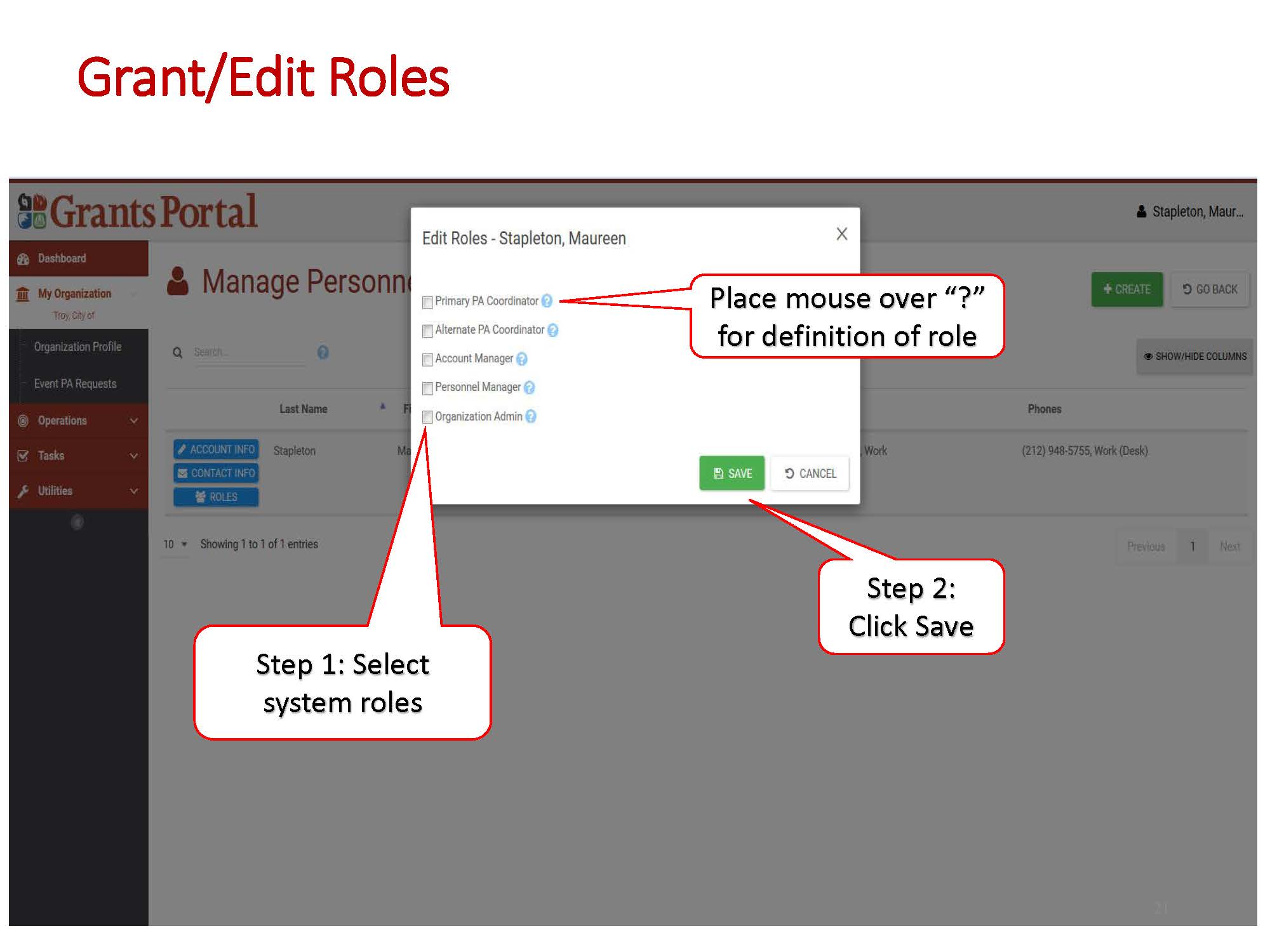 FEMA’s New Public Assistance Delivery Process         & Grants Portal
Thank you!

Questions?

FEMA Help Desk:
866-337-8448

Disaster.recovery@state.ma.us
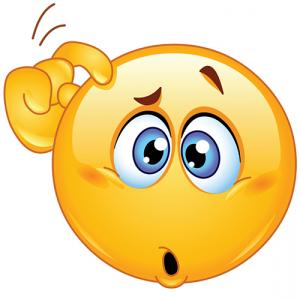 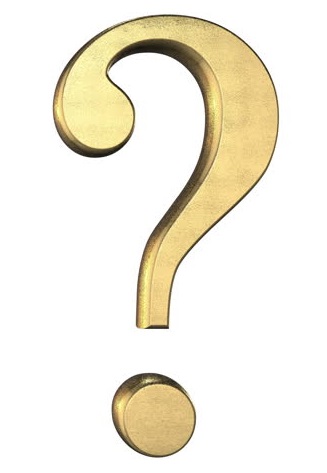